ЗАЧЕМ НУЖНО ЭКОНОМИТЬ  ВОДУ?
ЦЕЛЬ
ДАТЬ ОТВНТЫ НА ВОПРОСЫ:
Каковы запасы пресной воды?
 Где используется пресная вода человеком?
 Зачем экономить воду?
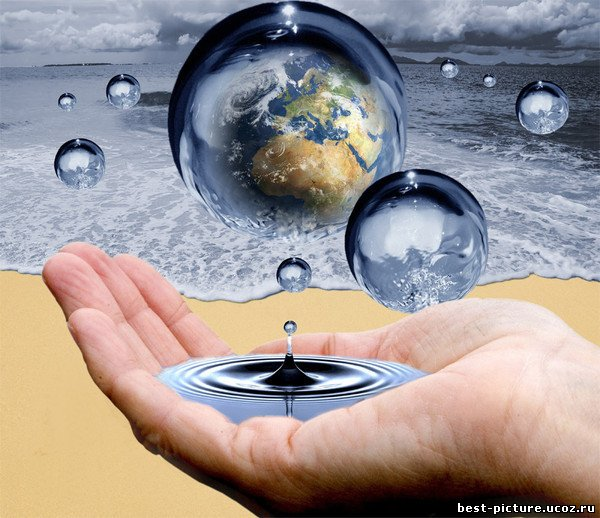 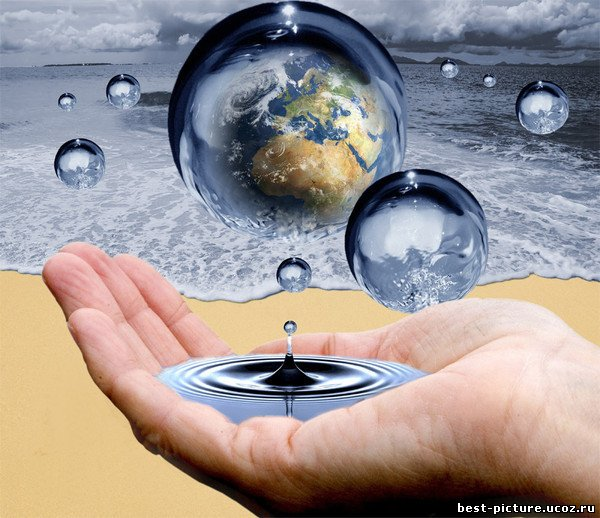 Вода в природе:
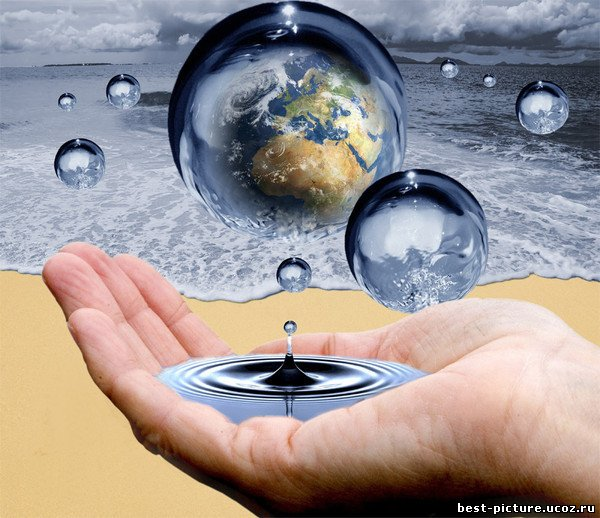 Вода в природе:
ЗАПАСЫ     ПРЕСНОЙ    ВОДЫ ОГРАНИЧЕНЫ !!!
Использование пресной воды человеком
ЭНЕРГЕТИКА
ПРОМЫШЛЕННОСТЬ
БЫТОВЫЕ НУЖДЫ
СЕЛЬСКОЕ  ХОЗЯЙСТВО
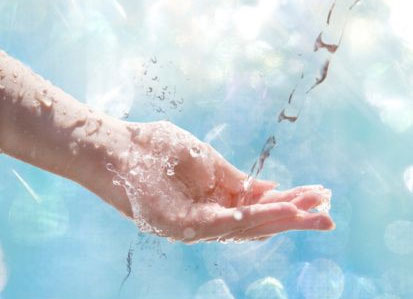 РЕЗУЛЬТАТЫ   ЖИЗНЕДЕЯТЕЛЬНОСТИ ЧЕЛОВЕКА
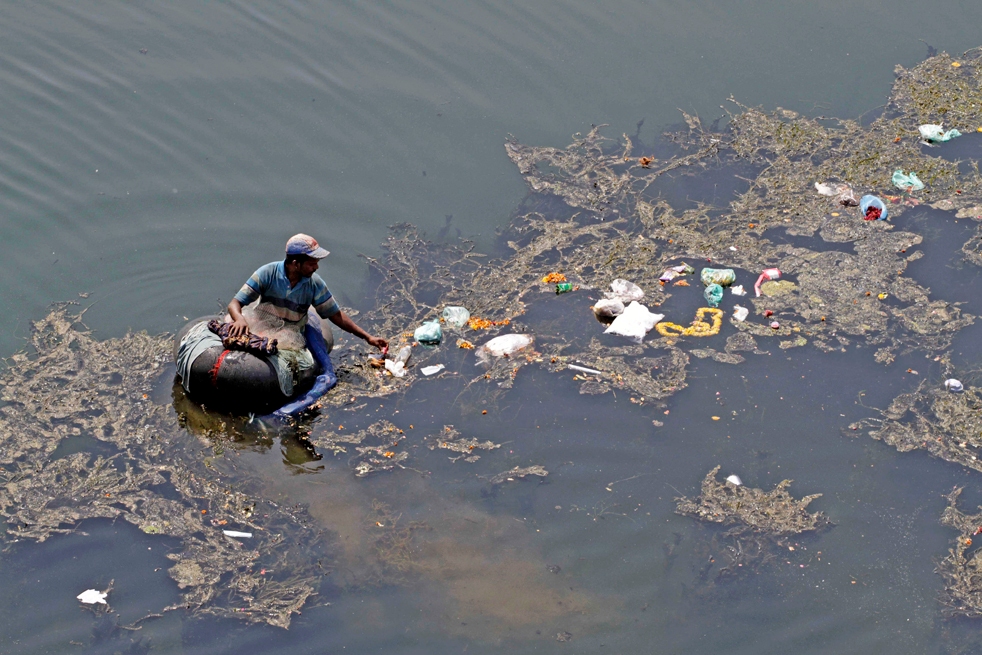 РЕЗУЛЬТАТЫ  ЖИЗНЕДЕЯТЕЛЬНОСТИ   ЧЕЛОВЕКА
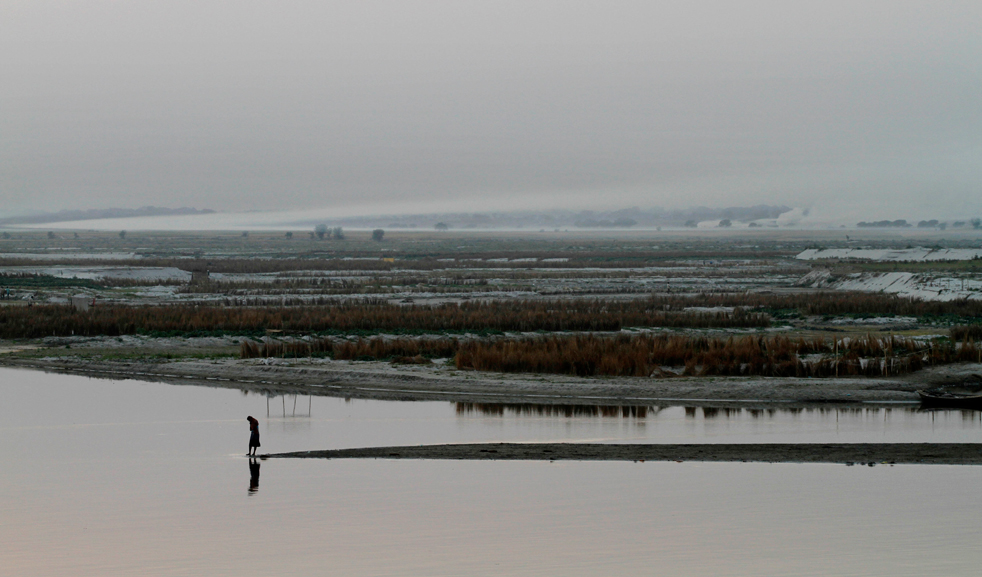 РЕЗУЛЬТАТЫ   ЖИЗНЕДЕЯТЕЛЬНОСТИ  ЧЕЛОВЕКА
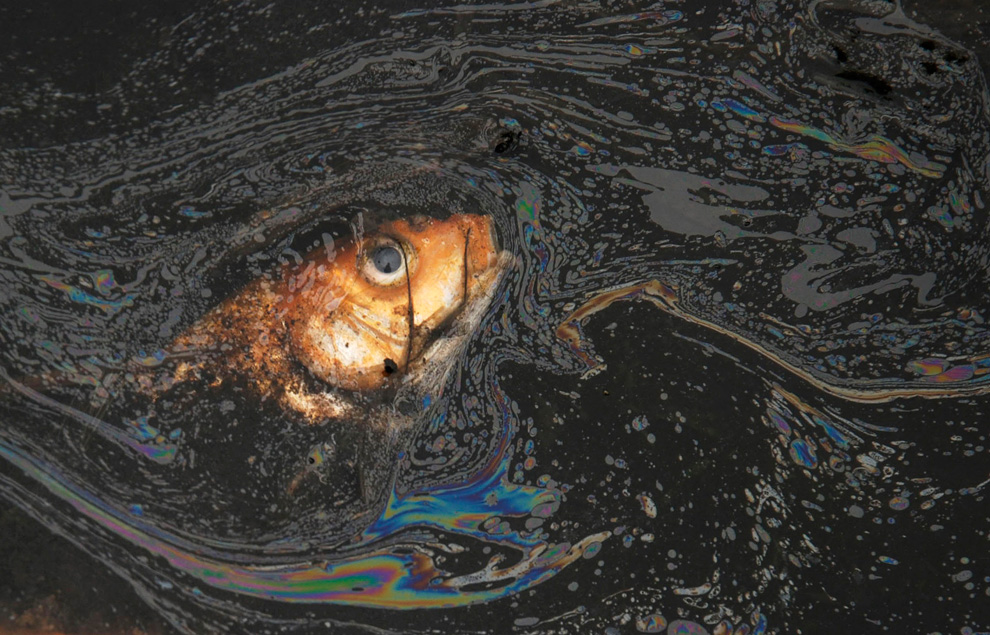 4000   детских бутылочек, заполненных загрязнённой водой расположены на Бундесплатц в Берне, Швейцария, 22 марта Всемирный день  воды. Peter Klaunzer
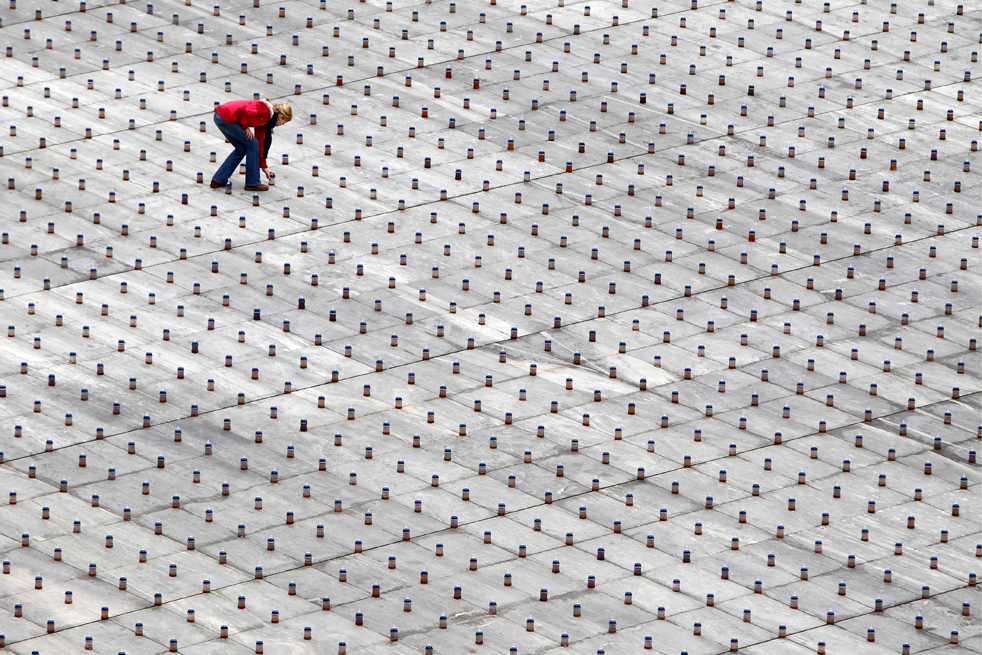 Уже сегодня литр очищенной воды стоит порядка 
         10 рублей за литр 
(для сравнения, литр нефти на мировом рынке стоит 14-15 рублей).
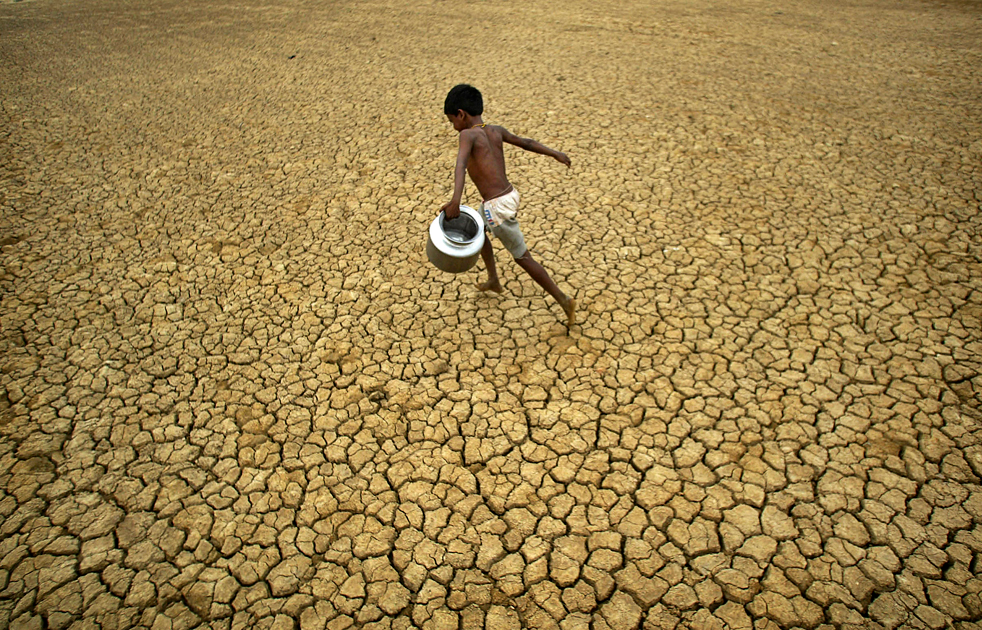 Выводы:
Каждый из нас в ответе за сохранение запасов чистой пресной воды в природе.

Дома  мы можем внести свой вклад в охрану природы.
Это выгодно и экономически для бюджета семьи
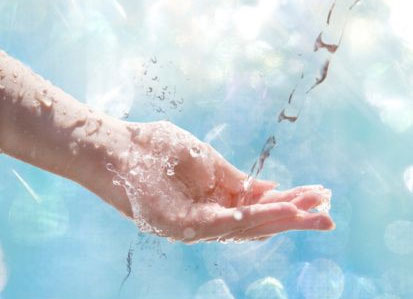